ASSESSMENT OF INJURIES
TOTAPS
ASSESSMENT OF INJURIES
In the assessment of injuries in the sport context there are three step-by-step procedures that are used and overlap with each other:
First aid DRSABCD procedure
On field STOP 
Off field complete assessment TOTAPS.
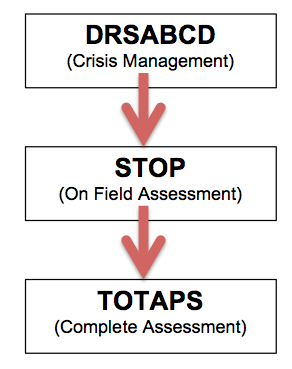 DRSABCD
DRSABCD is followed before any specific assessment of injury occurs. 
The person assessing the injury should first check for danger to themselves, by-standers and then the casualty.
They then look for a response from the athlete
Provided there is a response, progress through STOP (Stop, Talk, Observe, Prevent further injury). 
If there is no response then the assessor should continue through SABCD.
STOP
STOP is an on-field assessment done to quickly assess the injury and determine if further assessment is required or if the athlete can continue to play. 
Stop means:
Stop the athlete from further participating (game is stopped only if necessary)
Talk to the athlete determine what happened, how it happened? Where it hurts? etc. 
Observe - while talking to the athlete you observe the area and the athlete. From this fast on-field assessment the assessor determines if the athlete can continue or if they need to be taken off for further assessment. 
Prevent - any further injury, which comes by taking the player off for further assessment if required.
Example of STOP:
Rugby League player has suffered a contusion (cork) and is limping. 
The Sports Trainer will come on to the field and talk to the player behind the play and find out what happened, and have a look to see if the player needs to come off. 
After a short conversation and observation it can be quickly determined that the athlete can continue to play, or if they need to be taken for further assessment in order to prevent further injury.
TOTAPS
If the athlete has been removed from play following the STOP assessment - the assessment of injuries follows TOTAPS. 
If an athlete fails any part of the TOTAPS assessment, the assessment is stopped, they cannot continue to play and medical treatment is sought.
TOTAPS stands for:
Talk - gather as much information about the injury as possible. 
Often the sports trainer, or first aid officer will ask questions such as:
Where does it hurt?
How painful is it out of 10?
Is the pain sharp or dull?
Did you hear a snap or a crack?
How did it happen? etc
If the casualty reports that they have immense pain, that they heard a snap or crack or does not respond, the process is stopped immediately, and First Aid is applied as medical attention is found.
TOTAPS CONT…
TOTAPS:
Observe – the injured area. 
Compare both limbs or sides of the body in order to determine if there is an obvious abnormality and whether there are any signs of the injury. 
Signs could include: obvious abnormalities, swelling, redness, blood etc.
If there is an obvious abnormality or the areas is already inflammed or swollen, then the process it stopped, and First Aid is applied as medical attention is sought.
TOTAPS CONT…
TOTAPS:
Touch - Touch the casualty, again comparing to the other limb or other side of the body. During his step of the assessment of injuries you are looking to see where the pain begins moving along the limb or injured side towards the site of injury. You are also feeling for abnormalities, heat, and swelling.
If an abnormality or excessive pain exists during touch, then the assessment of injuries is stopped, and First Aid is applied as medical attention is sought.
TOTAPS CONT…
TOTAPS:
Active Movement - Ask the casualty to move the injured area. 
During this step, you are looking to see if the athlete has full range of motion around the injured site and that this movement is pain free. 
You may also place a hand on the injured area to feel for grating as the athlete moves.
If there is excessive pain, or a limited range of motion then the assessment of injuries is stopped, and First Aid is applied as medical attention is sought.
TOTAPS CONT…
TOTAPS:
Passive Movement – You move the injured area for the injured athlete. 
Involves applying force to the area such as pulling or pushing the joint as well as moving the joint through its full range of motion. 
The pushing and pulling around a joint is done to test the ligaments, tendons and joint stability. If there is no pain and full range of motion then the next step applies.
However, if the injured athlete reports pain and a lack of mobility then the assessment of injuries is stopped, and First Aid is applied as medical attention is sought.
TOTAPS CONT…
TOTAPS:
Skills Test – Used to assess the injury to determine if the injured area can undergo the forces often found in the sport being played. 
Skills tests are specific to the sport and progress from basic low intensity/force movements (such as putting weight on the injured limb, walking or jogging) to the faster more powerful and forceful activities (such as jumping and changing direction at speed). 
It will also progress from no equipment to the full range of equipment being used as it would be used in the sport, e.g. serving with a tennis racket at top speed, hitting back hands and forehands as well as volleys and other strokes, while running and changing directions for a tennis player.